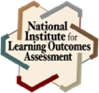 Examining Prismatic Learning: Exploring Intersections of Assessment, Equity, and Culturally Responsive Practices
Natasha Jankowski, PhD
Executive Director, National Institute for Learning Outcomes Assessment (NILOA)
Research Associate Professor, University of Illinois Urbana-Champaign
@NILOA_Web  
@njankow
[Speaker Notes: We look at it like something flat
But more like a prism
Depending on where we shine a light depends on what we see]
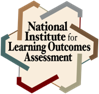 National Institute for Learning Outcomes Assessment (NILOA)
NILOA is a research and resource-development organization dedicated to documenting, advocating, and facilitating the systematic use of learning outcomes assessment to improve student learning.
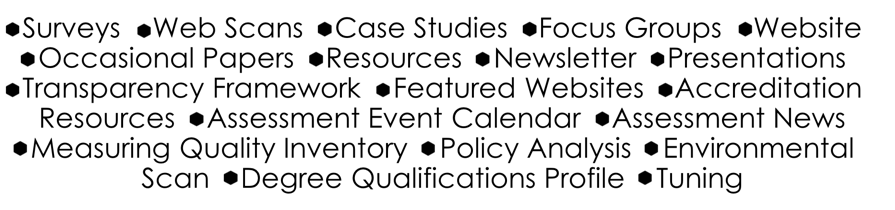 www.learningoutcomesassessment.org
2
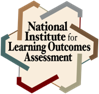 www.LearningOutcomesAssessment.org
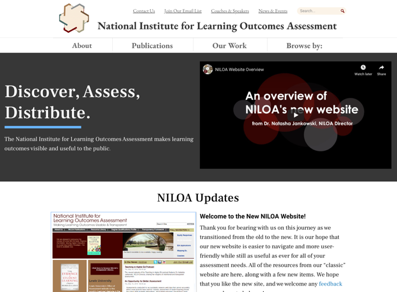 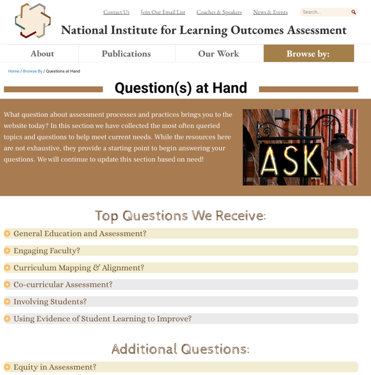 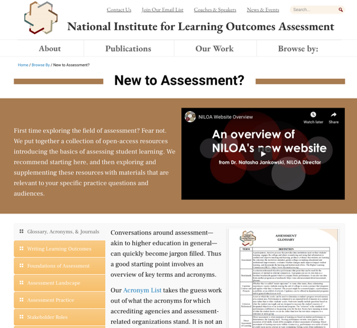 www.learningoutcomesassessment.org
3
[Speaker Notes: New website – learningoutcomesassessment.org 
Assessment modules 
Assessment brief and audiences
Join our email list – newsletter coming out today]
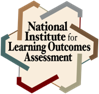 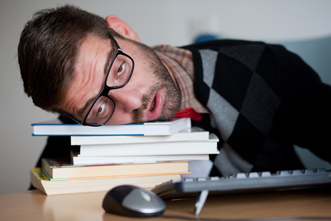 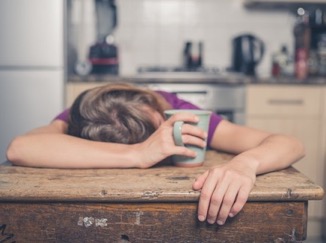 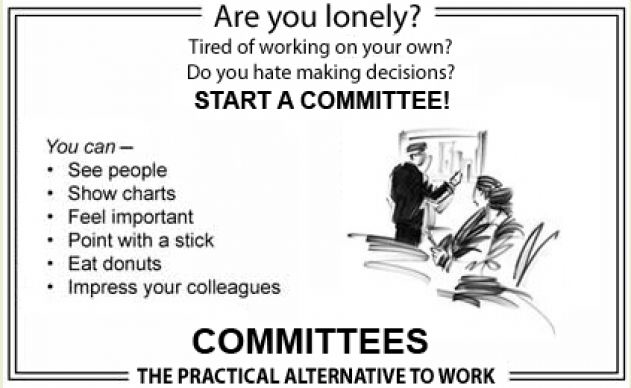 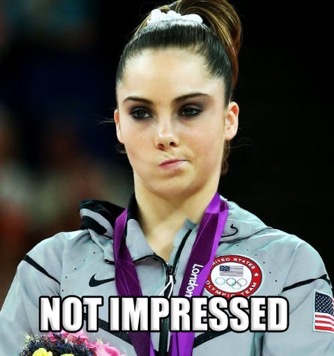 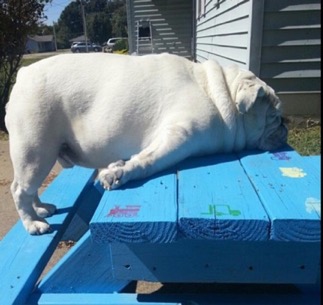 [Speaker Notes: Know we are all tired, and maybe not overly excited to talk about assessment]
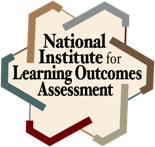 The current state of the field…
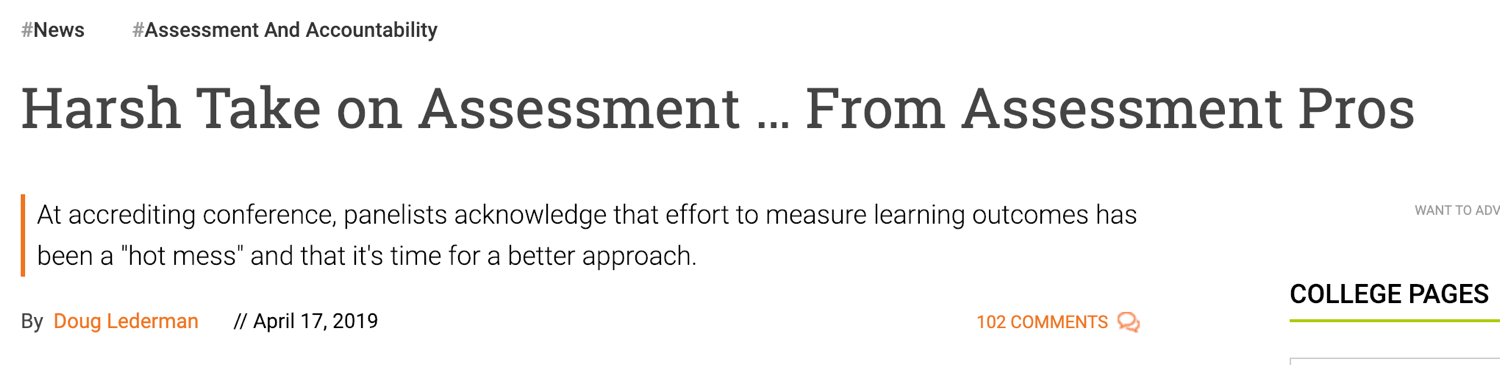 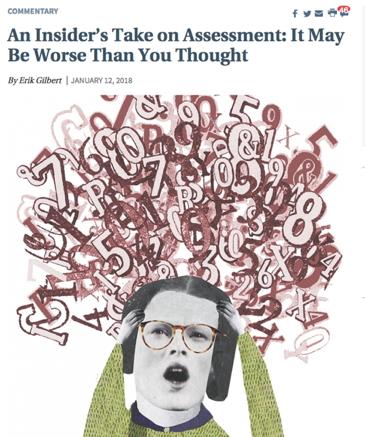 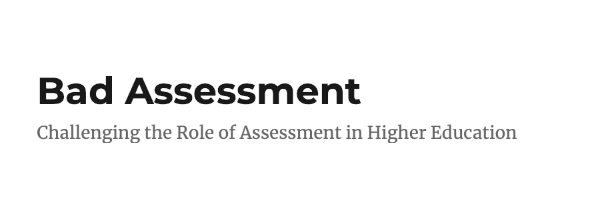 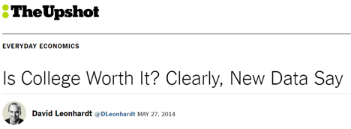 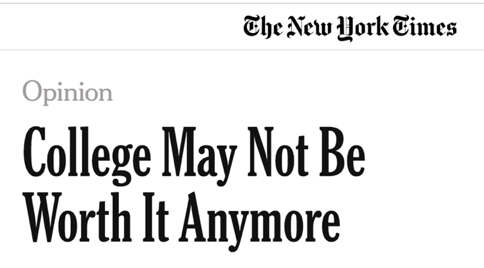 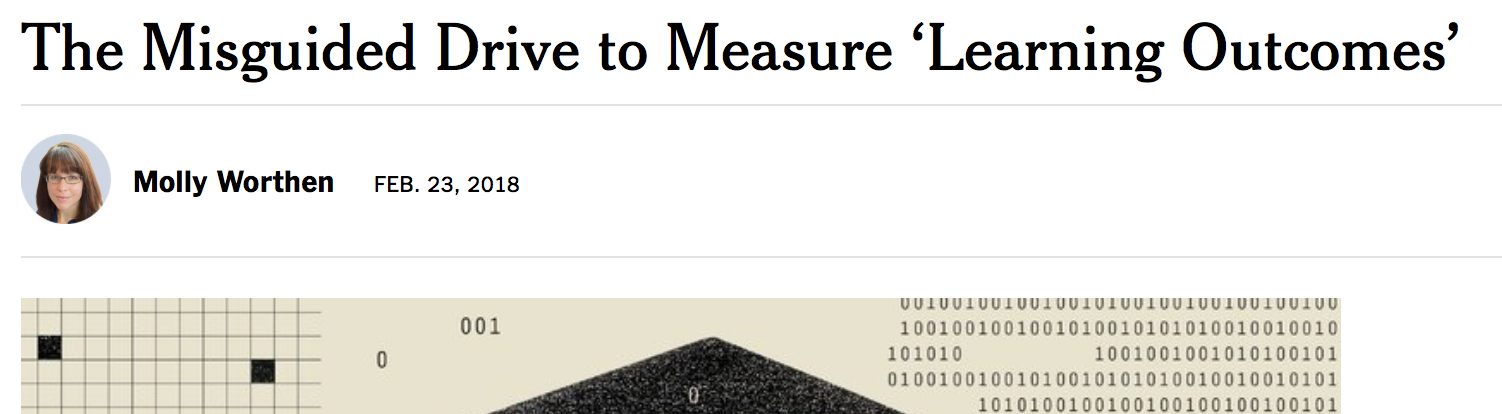 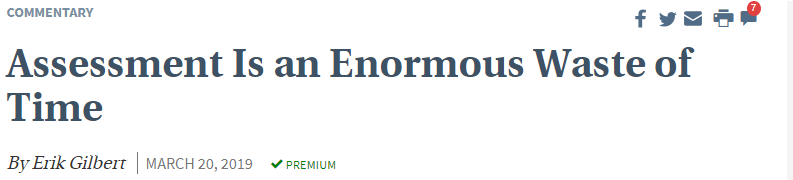 [Speaker Notes: And you aren’t alone, lots of thoughts on assessment – what it is and what it isn’t]
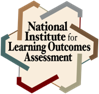 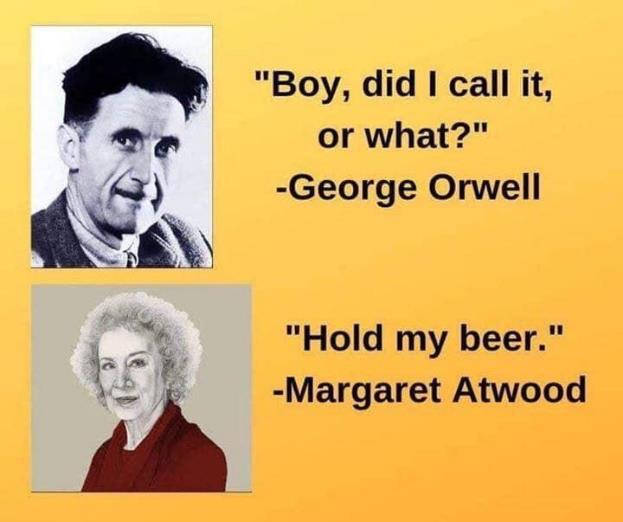 [Speaker Notes: And this just makes me giggle, so it’s going in the slides. 
Not the only thing that is going on in the world that’s crazy]
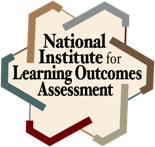 Assessment
Assessment of student learning involves the systematic collection, review, and use of information about educational programs undertaken for the purpose of improving student learning and development.  

 It does not mean testing or grading only
 It is a discipline and scholarship 
 It is not only done because someone said we had to
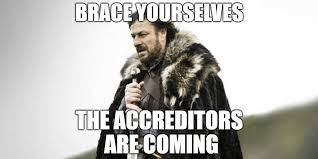 [Speaker Notes: Let’s get on the same page with a bit of a definition of what assessment is and isn’t]
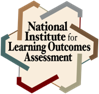 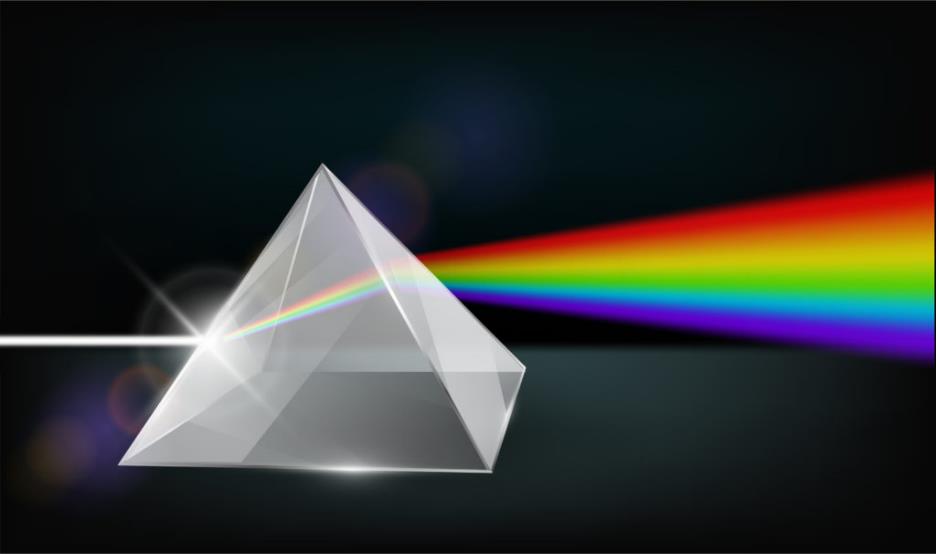 [Speaker Notes: Need to trouble and make this more complex – talk about it like there is one way to do it – but as a discipline, there are debates within about how to do it, etc.]
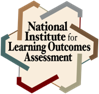 Three Schools of Thought
Measurement

Compliance (Reporting)

Teaching and Learning (Improvement)
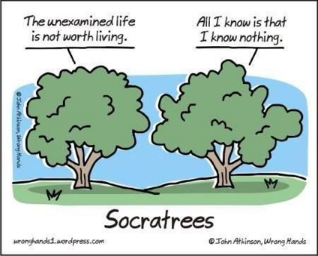 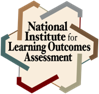 Measurement
Built upon scientific principles or empirical research, objective, rational, validity, and reliability 
The Multi-State Collaborative: A Preliminary Examination of Convergent Validation Evidence ~Mark Nicholas, John Hathcoat, & Brittany Brown

Testing and standardization
Must be measureable 
Argue narrowing of curriculum 
Goal driven 
Focused on process
Interventions
Pre/post
Comparisons
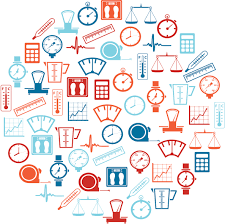 [Speaker Notes: Yeah that sounds great, but your n is too small
Sure these results could be actionable, but how did you collect the datat?
Folks that think assessment is about testing 
Standardization 
Also belief that if we get a process in place it will somehow protect us, follow the process and we will be ok – as an end in itself]
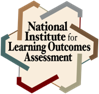 Thorngate’s Postulate of Commensurate Complexity
Represented by Weick’s clock metaphor
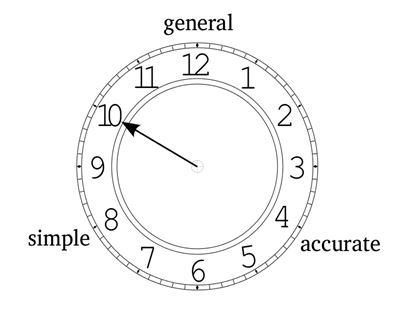 [Speaker Notes: Trade-offs in what we can and can’t say with theories of learning, measures, and the like]
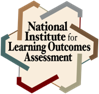 Compliance
Documenting institutional quality assurance through reporting frameworks
Is assessment destroying the liberal arts? ~Karin Brown

Bureaucratic
Laborious
Time consuming
Separated from teaching and learning
Add on
Accountability and quality assurance  
Reporting and archive
Lots of data collection, minimal use
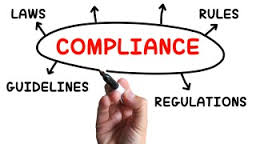 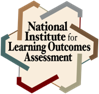 ACCREDITATION/ PROGRAM REVIEW
[Speaker Notes: Our reports rarely have a specific audience]
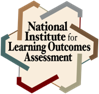 [Speaker Notes: If that is where you are, we have a book for you! 2015 senior scholars moving from compliance to improvement 
And we are pleased today to be adding another book to your repertoire of books that will change your life and practice ]
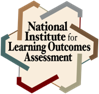 But where are the students…and what does this have to do with my teaching?
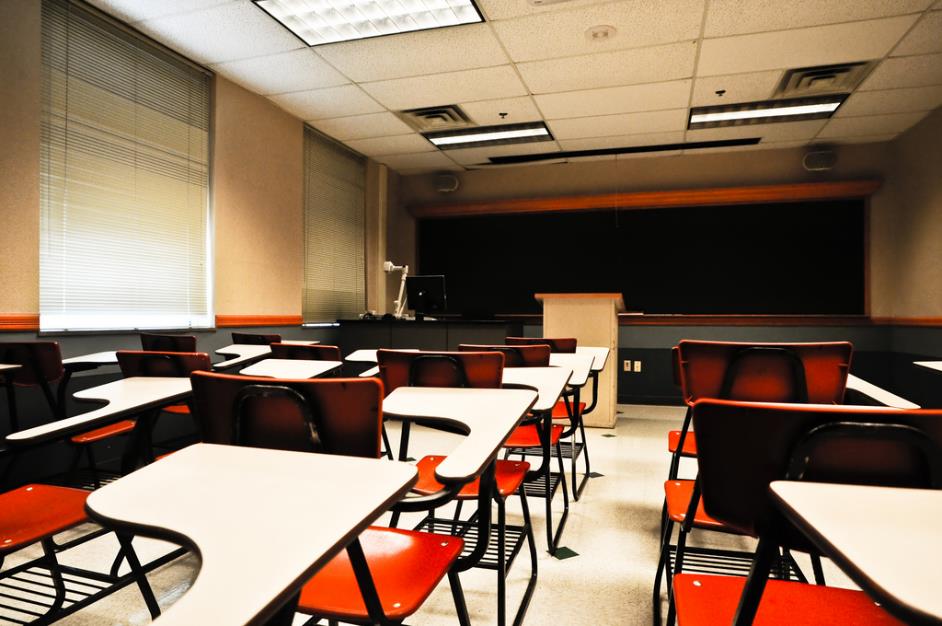 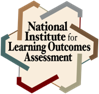 Teaching and Learning
Focus on pedagogy, understanding of student experience, informing program improvement, embedded in curricular design and feedback, builds student agency
Does continuous assessment in higher education support student learning? ~Rosario Hernandez

Driven by faculty questions regarding their praxis – is what I am doing working for my students?
Improvement oriented
Focus on individual students
Students as active participants – not something done to them
Formative
Feedback
Collaborative 
Assessment for learning
Adaptive and embedded
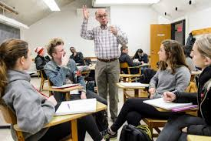 [Speaker Notes: A view with learning in mind is that of teaching and learning]
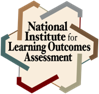 IMPROVEMENT/ STUDENT SUCCESS
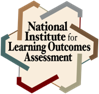 Institutional or Program Improvement
[Speaker Notes: These philosophies of assessment lend themselves to particular types of models for how we go about assessing student learning
One is not more ”right” than another – depends on background, what need to know and the like – two most prevalent that are easy to discuss are these]
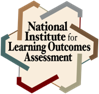 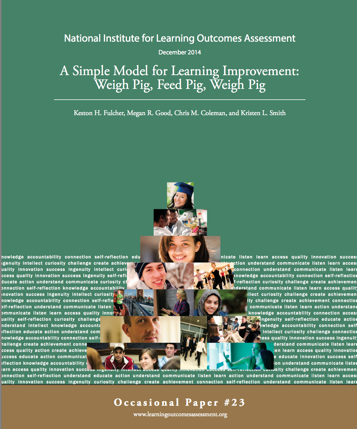 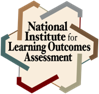 Learning Improvement
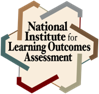 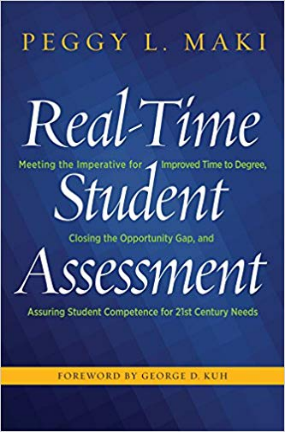 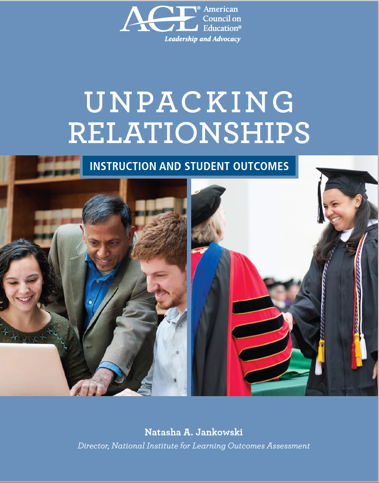 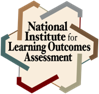 Ask yourself:
What do you want to know about x?
What argument do you want to make about x?
What type of evidence would be necessary to make that argument?
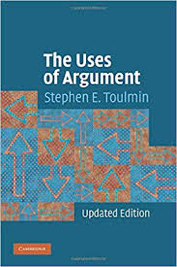 [Speaker Notes: But in any model you pick, ask yourself]
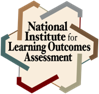 The Why: Argumentation
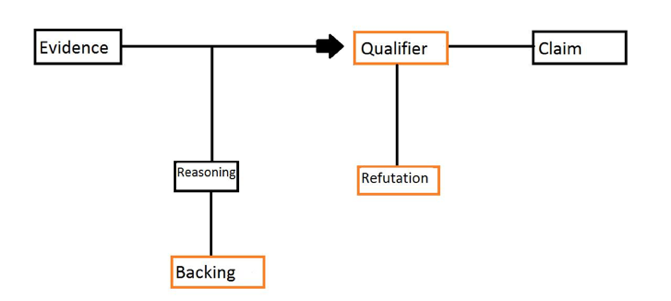 Toulmin (2003)
[Speaker Notes: Because where we go astray is in not thinking thorugh the warrant

Instead of outlining a theory of change, engaging in root cause analysis…we can think of warrant and arguments

What we are doing, is selecting a variety of evidence, which may change depending on the audience, and providing that in relation to a claim made about improvement of student learning. The warrant involves outlining and justifying why we think this change, for these students, at this institution, at this time, led to the improvement we are seeing in student learning. Or why we think it will. 

What are we seeing in practice?]
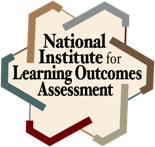 Which means…
“Educational assessment is at heart an exercise in evidentiary reasoning. From a handful of things that students say, do, or make, we want to draw inferences about what they know, can do, or have accomplished more broadly.” (Mislevy & Riconscente, 2005, p. iv). 

Put more simply it’s a way to justify stated beliefs about students and their learning as well as the role of our institutions and programs in getting them there.
[Speaker Notes: So what does that mean – well that we can think of assessment as not a measurement issue solely but one of argumentation about our effectiveness and why we do what we do for the students we have

We can think about assessment a bit differently than we may have before]
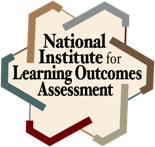 Assessment...
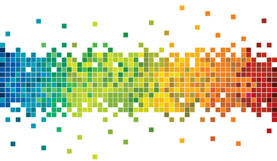 Is trying to get us to think intentionally about our learning design and how it intersects with our beliefs about the purpose of education and our student population.
[Speaker Notes: It becomes a means to help us think about our design]
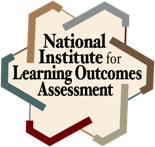 Assignments as Assessments
Faculty are working to create a curriculum that intentionally builds in integrated learning opportunities over time for students to apply and practice as well as transfer their knowledge and skills through assignments, in and out of courses – through charrettes.
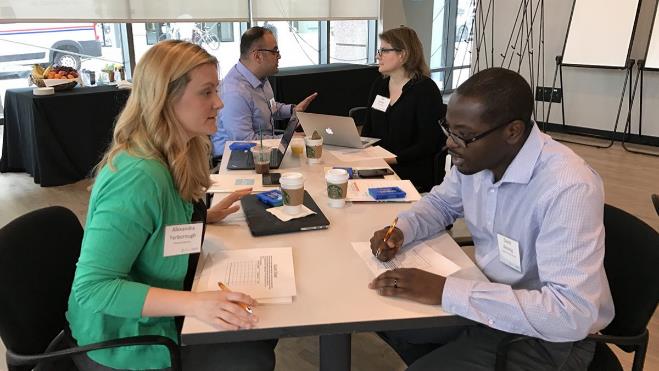 [Speaker Notes: Assignments as assessments – what can be done in one assignment where else to look or partner 
Not everything can be done in one, most things need to build
One place where we are seeing people think and will talk more about in the deep dive]
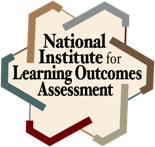 What’s a“charrette”?
"Charrette" (Fr.) means a small cart. Because architecture students once deposited their assignments in it as the cart was rolled through the studio, architects now use the word to refer to an intense creative effort in a limited time period. 

  Sounds way cooler than an assignment design workshop.
27
[Speaker Notes: We did this work through a charrette]
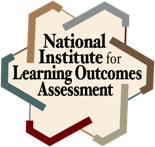 Assignment Design
[Speaker Notes: Assignments as assessments – what can be done in one assignment where else to look or partner]
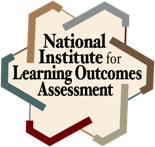 How assignments connect
[Speaker Notes: How connect or build from first to capstone]
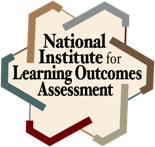 Program View
General Education
Major
[Speaker Notes: Or relation between major and gen ed]
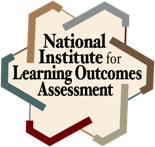 Transparency in Assignments
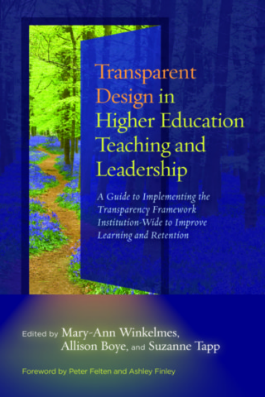 Transparency in Teaching and Learning: https://tilthighered.com/ 
Purpose
Skills you’ll practice by doing this assignment 
Content knowledge you’ll gain from doing this assignment 
How you can use these in your life beyond the context of this course, in and beyond college 
Task 
What to do 
How to do it (Are there recommended steps? What roadblocks/mistakes should you avoid?) 
Criteria 
(Are you on the right track? How to know you’re doing what’s expected?) 
Annotated examples of successful work 
(What’s good about these examples? Use the checklist to identify the successful parts.)
[Speaker Notes: Why does this matter?]
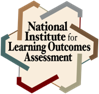 [Speaker Notes: And this matters because we know, we are the experts but our students feel a bit like this]
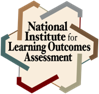 Thinking about design
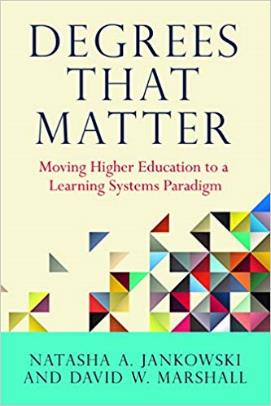 [Speaker Notes: If you want a resource to help you think about design – this is a good one for you]
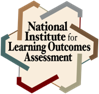 Equity and Assessment
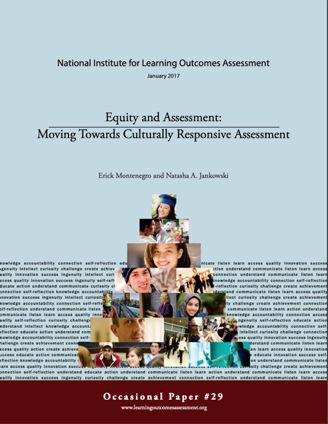 [Speaker Notes: Want to take some time to talk about equity and assessment 

There are many ways to show you know how to do something – why do only some demonstrations count in certain instances? 
Don’t just validate the learner, validate the learning]
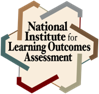 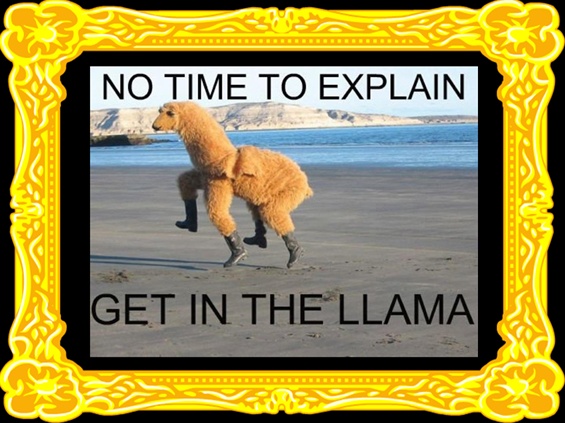 [Speaker Notes: For some students their experience is a bit like this meme]
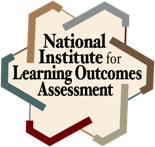 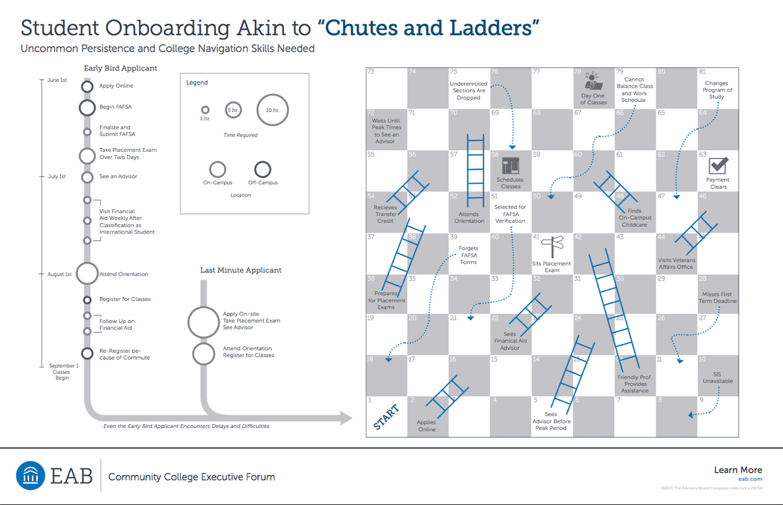 [Speaker Notes: This is from Ohio – let’s take a look at the structural struggles and then add a layer to it of who our students are and what they bring with them along the way]
Fitchburg State University Students
Fall 2018 all new students		About 10% part-time
Hispanic: 16%				Range in age from 17-49
Black: 12%				Acquiring degrees and  certificates
White: 65%				Part of SAM (Student Achievement
More than one: 3%				Measure)
Asian: 2%
Assessment work: https://www.fitchburgstate.edu/offices-services-directory/institutional-research-and-planning/office-of-assessment/undergraduate-assessment-documentation/
[Speaker Notes: Our students today are so diverse and when they come to most of our institutions, with learning outcomes that aren’t written in language for them to understand, they experience something a bit like this]
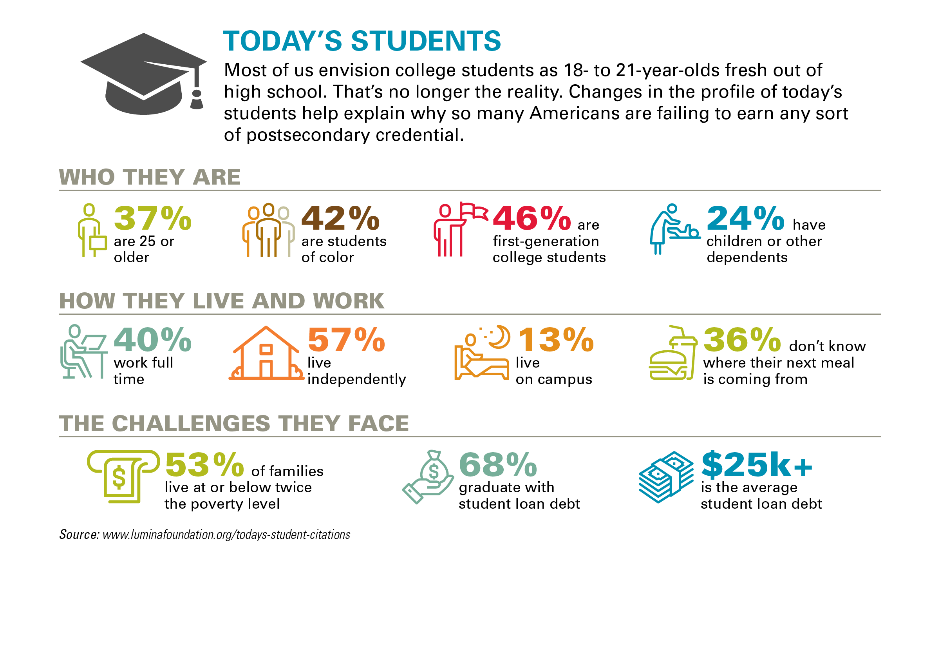 [Speaker Notes: Nationally  - our students look different]
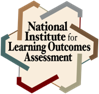 Equity Conversation Overview
Our student population is increasingly diverse
We know that in other areas of the institution, support needs differ by student populations 
We don’t talk about it in assessment
We equate fairness with equity and limit the types of learning demonstrations we accept related to learning outcomes
Equity of process or equity of results?
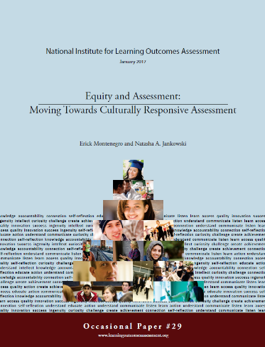 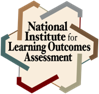 Equity and Assessment
Student Roles
Assessment is not something we do to students it is something we do with students.
As a researcher
Think aloud on assignment intent
Co-create rubric
Design assignment
Bring forth evidence of learning from other sources
Validate that their learning matters
[Speaker Notes: There are many ways to show you know how to do something – why do only some demonstrations count in certain instances?

Validates our students as learners – validates them

Build from daily work of faculty in assignment, and culturally responsive assessment – equity lens added to it 
Help faculty understand the diversity in front of them
Classroom teaching strategies as it relates to equity and diversity and advising lens – assignment think aloud
Have students be active researchers]
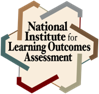 Rubrics
[Speaker Notes: For instance, one thing to change on the rubric is to help explore

Other tips on assignments and equity – reading aloud, etc.]
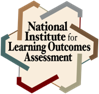 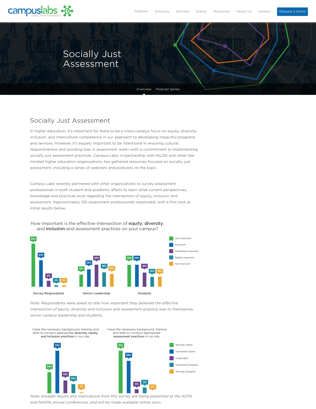 Socially Just Assessment Podcast Series
Culturally Responsive Assessment
Critical Theory as a Framework to Advance Equity Through Student Affairs Assessment
Socially Just Assessment
Diversity, Inclusion, Equity and Assessment: Graduate School Preparation for Future Student Affairs Practitioners
The Connections between Decolonization, Social Justice and Assessment
EP 1
EP 2
EP 3
EP 4
EP 5
campuslabs.com/socially-just-assessment
[Speaker Notes: If you are interested in this, there is a broad conversation unfolding in partnership with NILOA efforts]
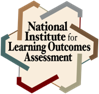 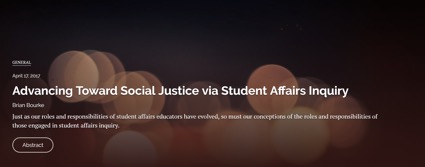 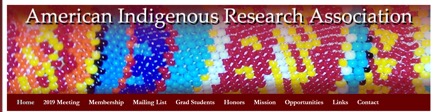 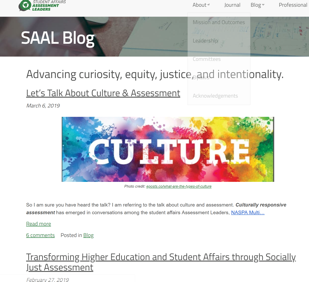 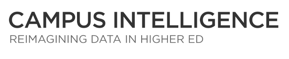 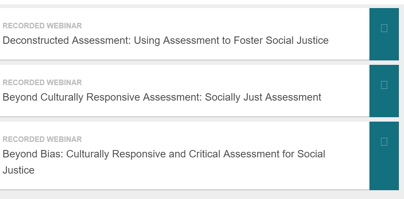 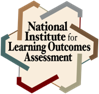 Closing Note on Equity
We have assumptions about our students:
Who they are
How they learn
Where they learn
What they need to succeed

All that impacts what we change and why
[Speaker Notes: Don’t assume you know without talking to the students]
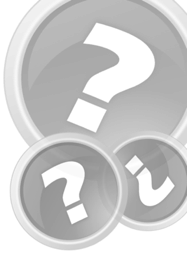 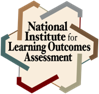 Contact Us
Email us: niloa@education.Illinois.edu 
Join Our Email List: learningoutcomesassessment.org/joinemail/
Website: http://learningoutcomesassessment.org
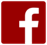 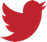 @NILOA_web
@LearningOutcomesAssessment
www.learningoutcomesassessment.org
45
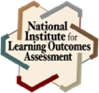 Deep Dive Discussion
Natasha Jankowski, PhD
Executive Director, National Institute for Learning Outcomes Assessment (NILOA)
Research Associate Professor, University of Illinois Urbana-Champaign
@NILOA_Web  
@njankow
[Speaker Notes: We look at it like something flat
But more like a prism
Depending on where we shine a light depends on what we see]
Let’s Apply What We Have Learned
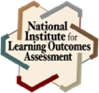 At your table – complete the philosophy activity sheet and discuss what it may mean among your table friends
5 minutes to complete
10 minutes to discuss
7 minutes to share more broadly   

Quick note on how to do complete the form and plot on the grid.
Plotting Assist
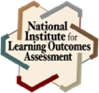 Building from there…
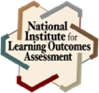 What are you comfortable implementing in your classroom? 
How actively involved do you want students to be? 
What might a culturally responsive approach or an equity infused assessment entail?
What assignments might be a good starting point to explore?

Brainstorm at your table
Now consider an assignment…
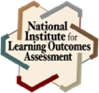 Think of an assignment you give to students that doesn’t quite work as well as you would like, write down:
1. What learning outcomes are being assessed in the assignment?
2. What learning outcomes are you asking them to demonstrate in the completion of the assignment? 
3. How clear is that to the students? How could it be presented in a more culturally responsive manner?
4. Does the criteria used to evaluate the assignment align with the learning outcomes being assessed?
Consider enabler learning outcomes versus those being assessed!
Assignment Resources
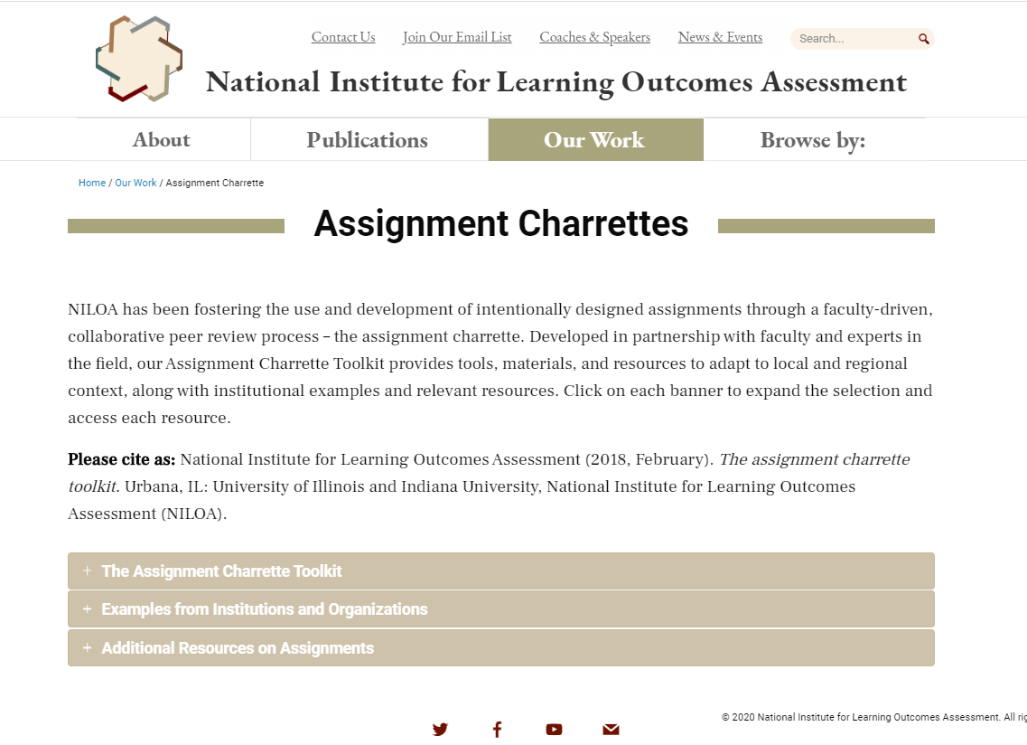 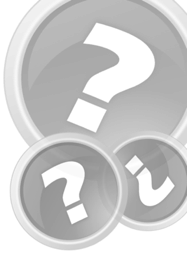 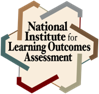 Contact Us
Email us: niloa@education.Illinois.edu 
Join Our Email List: learningoutcomesassessment.org/joinemail/
Website: http://learningoutcomesassessment.org
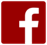 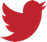 @NILOA_web
@LearningOutcomesAssessment
www.learningoutcomesassessment.org
52
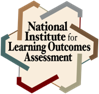 Methods Conversations
[Speaker Notes: The phantom tollbooth is a great resource for having conversations about the importance of qual AND quant data]
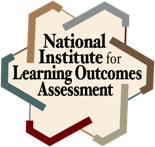 Degree
[Speaker Notes: We are seeing an attempt to bring things together holistically – we can all hear students who rush thorugh gen ed and don’t know what they were supposed to get out of it or the value, etc. Or where the real learning happened in the co-curricular and the like – point is we learn in all the places. And they should reinforce each other]
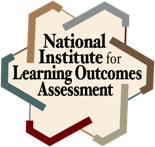 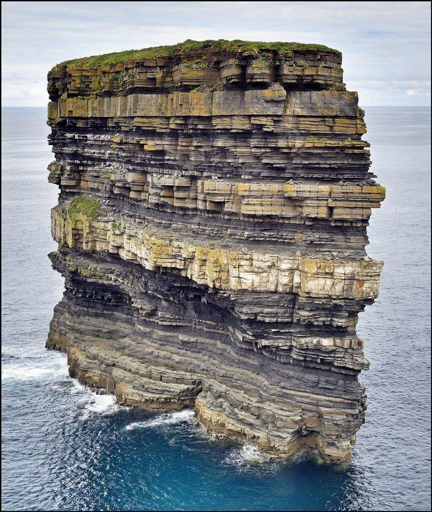 [Speaker Notes: But that doesn’t mean there aren’t rough edges or places that are doing their own thing because it is important and of value – doesn’t mean that everything has to align up]
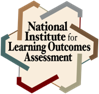 Academic Affairs
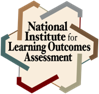 Student Affairs
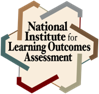 Degree-Level
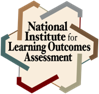 Other Elements to Consider